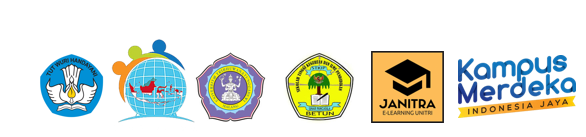 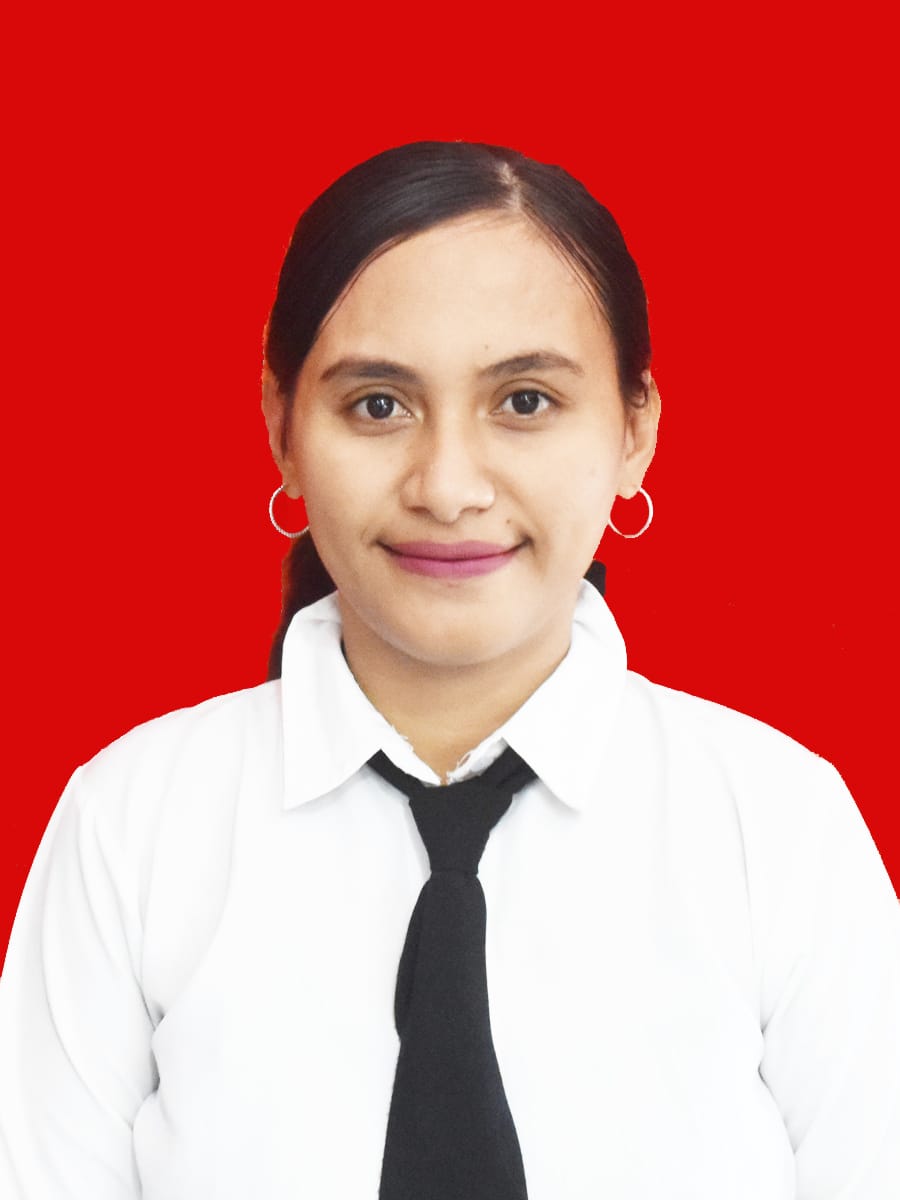 Marsela Luruk Bere,m.si
Ketepatan melakukan proses  dan implementasi konsep kreativitas seni dan budaya SD
1.1
NIDN. 1529039501
Direktorat Pembelajaran dan Kemahasiswaan, 
Direktorat Jenderal Pendidikan Tinggi, Riset, dan Teknologi
2023
Kreativitas
kreativitas adalah kemampuan sesesorang untuk menghasilkan komposisi, produk atau gagasan apa saja yang pada dasarnya baru, dan sebelumnya tidak ada yang membuatnya.
Seni
Konsep Pendidikan Seni untuk :a. Apresiasib. Pembentukan Konsepsic. Pertumbuhan Mental   dan kreaktifd. Keindahane. Imitasif. Hiburan yang    Menyenangkan
Konsep Kreativitas Seni SEKOLAH DASAR
Pengertian Seni
Sifat dasar seni
Unsur-unsur karya seni
Ragam seni / klasifikasi seni
mampu mengakomodasi berbagai kecenderungan-kecenderungan individual yang khas,
4
Seni adalah fenomena yang kompleks
Konsep bergerak bebas
Konsep dinamis
Konsep majemuk
Konsep Kreativitas Seni SEKOLAH DASAR
A. Seni  di artikan juga sebagai
Kegiatan Manusia (Tolstoy)
Benda atau Karya seni (Joganatha)
5
Kemahiran
(Aristoteles)
Komedi
Pelukis
Koreografer dan penari
Lukisan prasejarah
Koreografi 
Karya lukisan abstrak
Pematung bali dan jepara mahir
Pemusik idris sardi
Pergelaran wayang
Konsep Kreativitas Seni SEKOLAH DASAR
B. SIFAT DASAR SENI
Kreatif
6
Induvidualitas
Ekspresi atau perasaan
Semesta atau Universal
Keabadian
C. UNSUR-UNSUR KARYA SENI
Konsep Kreativitas Seni SEKOLAH DASAR
STRUKTUR SENI
Struktur seni merupakan perpaduan sejumlah unsur dan media yang membentuk suatu kesatuan karya seni yang utuh. Unsur-unsur pembentuk struktur seni beragam jenisnya: bisa berupa unsur-unsur rupa, unsur-unsur musik, dan unsur-unsur tari atau gabungan dari unsur-unsur tersebu.
7
C. UNSUR-UNSUR KARYA SENI
Konsep Kreativitas Seni SEKOLAH DASAR
STRUKTUR SENI
Ciri-ciri :
Unsur pembentuk karya seni rupa adalah unsur-unsur rupa, seperti titik, garis, bentuk, warna, tekstur, volume, cahaya, dan lain-lain.
Seni musik memiliki unsur pembentuk berupa unsur-unsur musik, seperti irama, melodi, harmoni, dan ekspresi.
Seni tari memiliki unsur pembentuk berupa unsur-unsur tari, seperti gerak, ruang, dan waktu.
8
C. UNSUR-UNSUR KARYA SENI
Konsep Kreativitas Seni SEKOLAH DASAR
tema
Tema merupakan ide pokok yang dipersoalkan dalam karya seni. Ide pokok suatu karya seni dapat dipahami atau dikenali melalui pemilihan subject matter (pokok soal) dan judul karya.
9
C. UNSUR-UNSUR KARYA SENI
Konsep Kreativitas Seni SEKOLAH DASAR
tema
Pokok soal dapat berhubungan dengan nilai estetis atau nilai kehidupan yang berupa objek alam, alam kebendaan, suasana atau peristiwa, dan metafora atau alegori. Beberapa contoh tema dalam karya seni antara lain adalah (1) tema cinta tanah air dalam lirik lagu ―tanah air‖ karya ibu sud; (2) karya instalasi dari perupa kontemporer F.X. Harsono yang berjudul ―kekuasaan dan penindasan‖ secara transparan menyajikan tema persoalan sosial politi
10
C. UNSUR-UNSUR KARYA SENI
Konsep Kreativitas Seni SEKOLAH DASAR
medium
Medium adalah sarana yang digunakan dalam mewujudkan gagasan menjadi suatu karya seni melalui pemanfaatan material (bahan dan alat) dan keterampilan teknik.
11
C. UNSUR-UNSUR KARYA SENI
Konsep Kreativitas Seni SEKOLAH DASAR
medium
Pada seni rupa, mediumnya dapat berupa karya seni dua dimensi (lukisan cat air, sketsa, cukil kayu, dan lain-lain) atau karya seni tiga dimensi (patung batu, relief logam/ kayu, dan lain-lain) atau media baru (video-art, instalasi, performance art, digital art, dan lain-lain). Pada seni tari, mediumnya adalah gerakan anggota badan sang penari.
12
C. UNSUR-UNSUR KARYA SENI
Konsep Kreativitas Seni SEKOLAH DASAR
Gaya atau style
Gaya atau style dalam karya seni merupakan ciri, kepribadian, atau gaya personal yang khas dari si seniman
13
contoh berikut. (1) Dalam seni tari tradisional Malaka seperti Bidu, Likurai, Tala dan Seruling bambu. (2) Dalam seni lukis, dikenal bermacam-macam gaya dan aliran, seperti naturalisme, realisme, ekspresionisme, surealisme, impresionisme, kubisme, abstraksionisme, minimalisme, dadaisme, pop art, dan sebagainya. (3) Motif Tenun Malaka Yaitu Garuda, marobo dll.
Konsep Kreativitas Seni SEKOLAH DASAR
Seni Murni, Terapan (Kriya dan Desain)
Seni Rupa
D. RAGAM SENI atau KLASIFIKASI SENI
14
Seni Pertunjukan
Prosa dan Puisi
Seni Sastra
Seni Tari, Musik, Teater, Film
Konsep Kretivitas Budaya Sekolah dasar
Budaya adalah konsep modern yang berkembang sebagai konsep sentral dalam antropologi selama abad ke-20, dan terdiri dari berbagai macam perilaku dan fenomena manusia yang tidak dapat dikaitkan langsung dengan pewarisan genetic.
15
Ciri-ciri budaya
PRESENTATION TITLE
6. bahasa serta ciri khas dari setiap daerah yang memiliki budaya tersebut.
7. obyek materi yang diwujudkan melalui teknologi, serta meliputi sikap, nilai dan pengetahuan.
dipelajari oleh generasi selanjutnya
sifat yang dinamis, artinya budaya dapat berubah sepanjang waktu.
 sifat selektif yang dapat mencerminkan pola perilaku serta pengalaman manusia secara terbatas
setiap daerah berbeda, budaya memiliki unsur yang saling berkaitan
 unsur kepercayaan di dalamnya yang dipercayai
16
20XX
Rasa nasionalisme
Unsur sosial
Rasa toleransi
Fungsi kebudayaan
identitas
Sarana
Unsur-unsur kebudayaan
PRESENTATION TITLE
Sistem Religi
Sistem Bahasa
Sistem Pengetahuan
Sistem Ekonomi
Kebudayaan Kesenian
Sistem Teknologi atau Peralatan Hidup
Sistem Kekerabatan dan Organisasi Sosial
Sistem Kemasyarakatan
18
20XX
Subjektif
Objektif
Jenis- Jenis kebudayaan
PRESENTATION TITLE
Material
Immaterial
Sifatnya 
Wujudnya
Lingkup Persebarannya
Daerah
Lokal
Nasional
19
Rumah adat
Upacara adat
Tarian
Lagu
Music
Pakaian adat
20XX
STKIP SINAR PANCASILA BETUN
PRODI PGSD